Understanding the Aquatic Microbiome
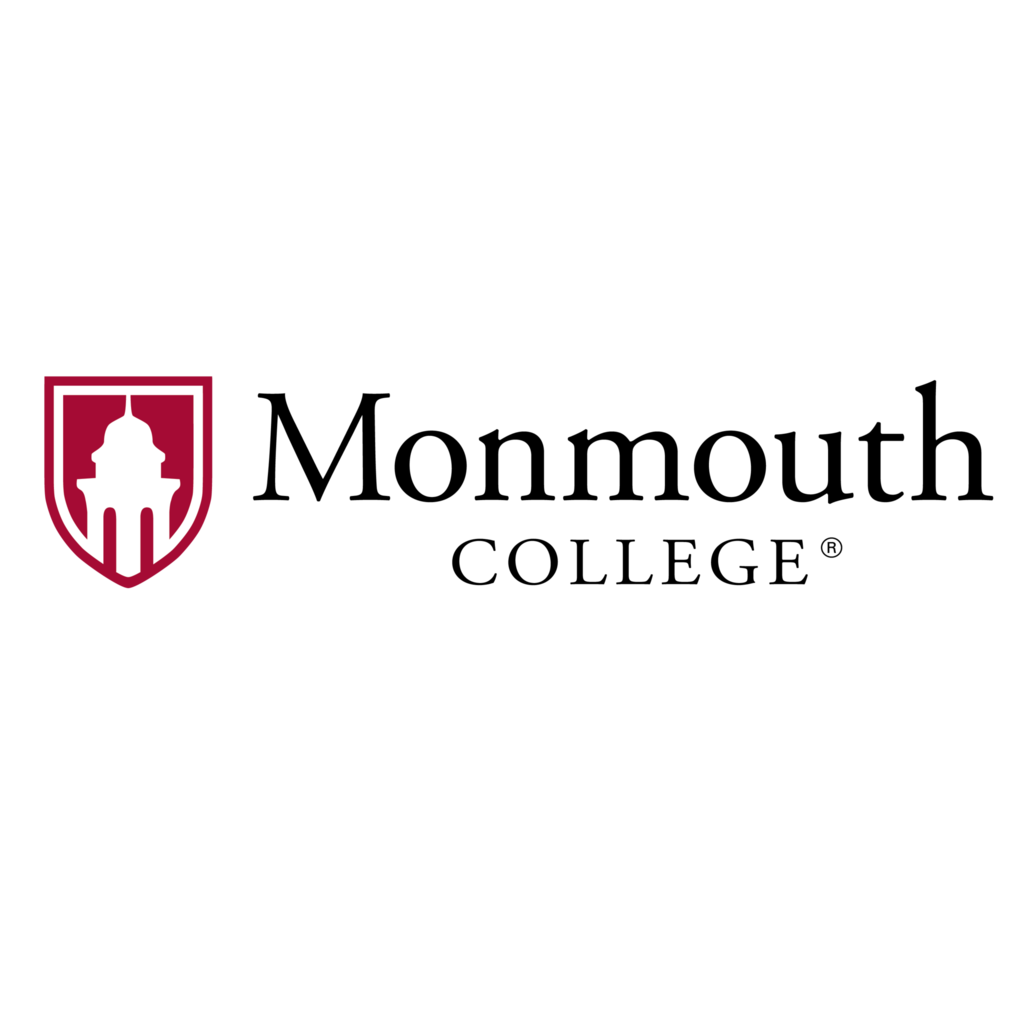 Riley Bigham
Goal
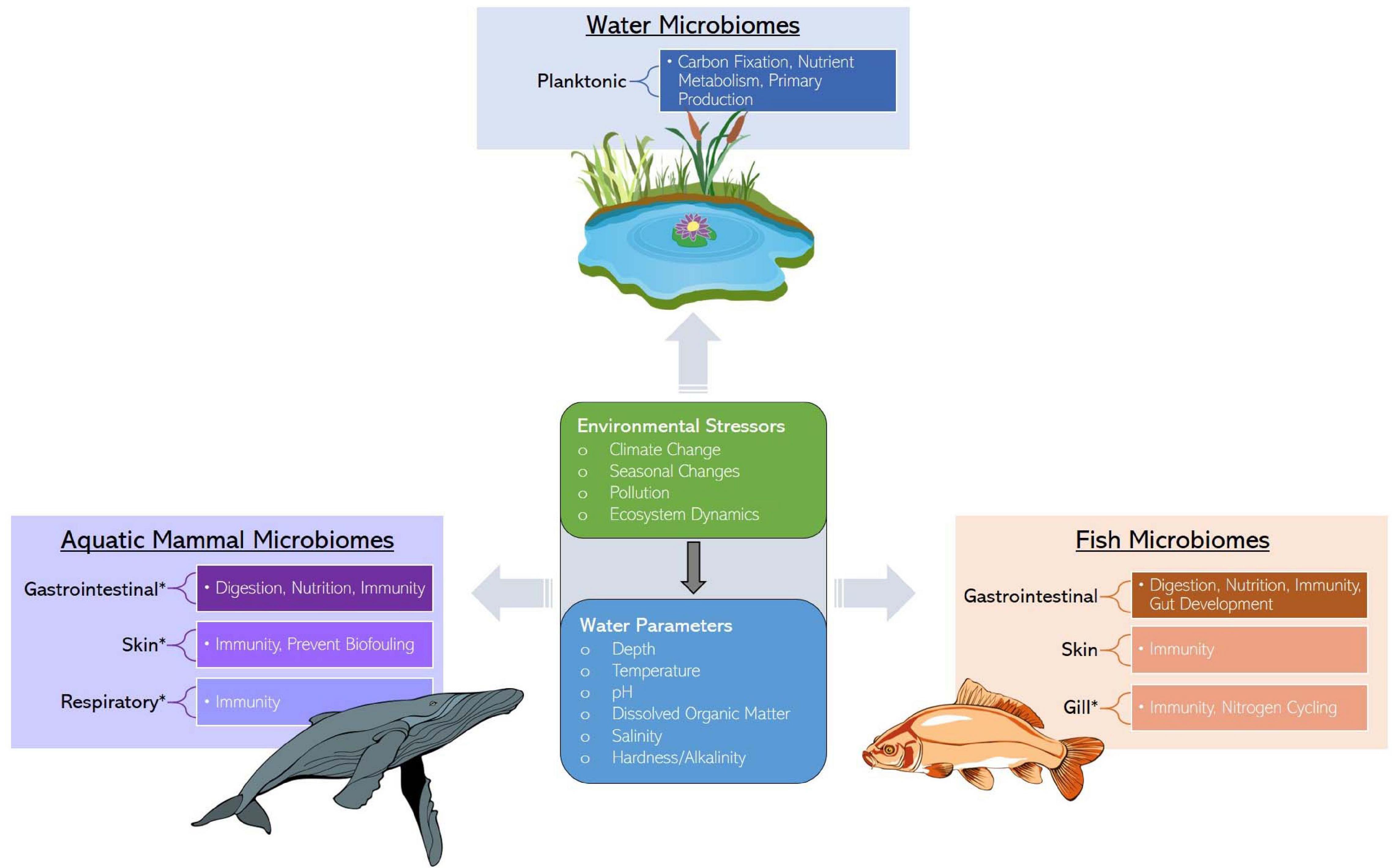 To characterize the aquatic microbiome to help 
determine what a healthy aquatic ecosystem looks like.
[Speaker Notes: The goal for this project is to characterize the aquatic microbiome to help determine what a healthy aquatic ecosystem looks like.


This image breaks down the roles of water, aquatic mammal, and fish microbiomes along with the ecological stressors and factors influencing their microbiomes. This will be discussed further in a later slide.]
Microbiomes
A community of microorganisms living in an ecosystem or organism
Soil
Oceans
Atmosphere
Animals
Humans
Plants
What do these microbiomes have in common?
bacteria, archaea, fungi, protists, viruses, and millions of other microbes.
Unique to each host
Ever changing to different factors

Microbiomes will allow us to understand human and environmental health more in depth.

New systematic ways to understanding
>1% of microorganisms have been discovered
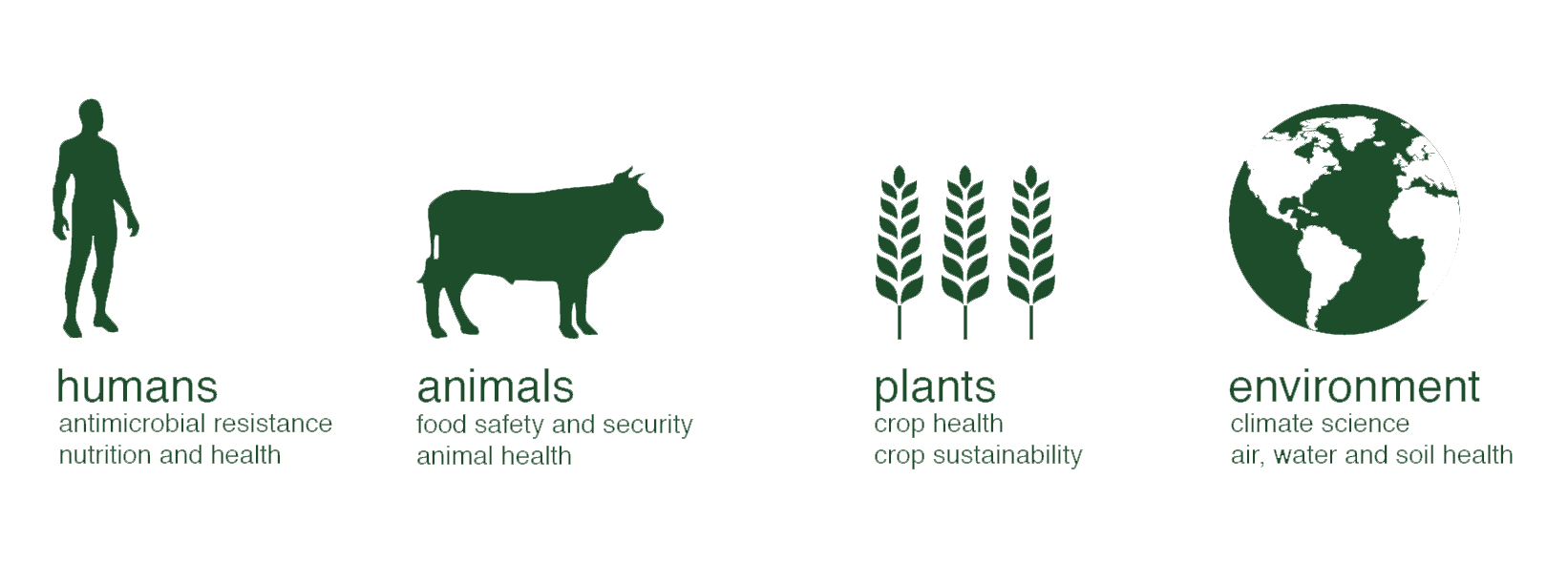 “The Kavli Foundation.” Kavli Foundation, 10 May 2017, kavlifoundation.org/news/about-microbiome. Accessed 15 July 2021.
‌
[Speaker Notes: A microbiome is a community of microorganisms living in an ecosystem or organism. These are the animal, human, plant, soil, oceans, and the atmosphere all have a unique microbiome. These microbiomes have a a delicate balance between respiratory, skin, and gastrointestinal microbiota exists within the host. These microbiomes  do however have common factors. These microbiomes are made of trillions of bacteria, archaea, fungi, protists, viruses, and other microbes. Each have factors that could impact and change their microbiome. Whether that be the climate or diet. The field of microbiome research has rapidly grown in popularity the past decade due to technological advances. With less than 1% of microbes discovered, there is potential to observe new biochemicals and biproducts. Starting research and understanding now is beneficial for the future of our planet and health.

TRANSITION:
*Due to the rise in popularity, our own microbiomes have become the top research subject when it comes to microbes and health.*]
The Human Microbiome
“The Human Microbiome Refers to the Complete Set of Genes Contained in the Human Body.” WhatisBiotechnology.org, 2017, www.whatisbiotechnology.org/index.php/science/summary/microbiome/the-human-microbiome-refers-to-the-complete-set-of-genes. Accessed 24 June 2021.
The Forgotten Organ
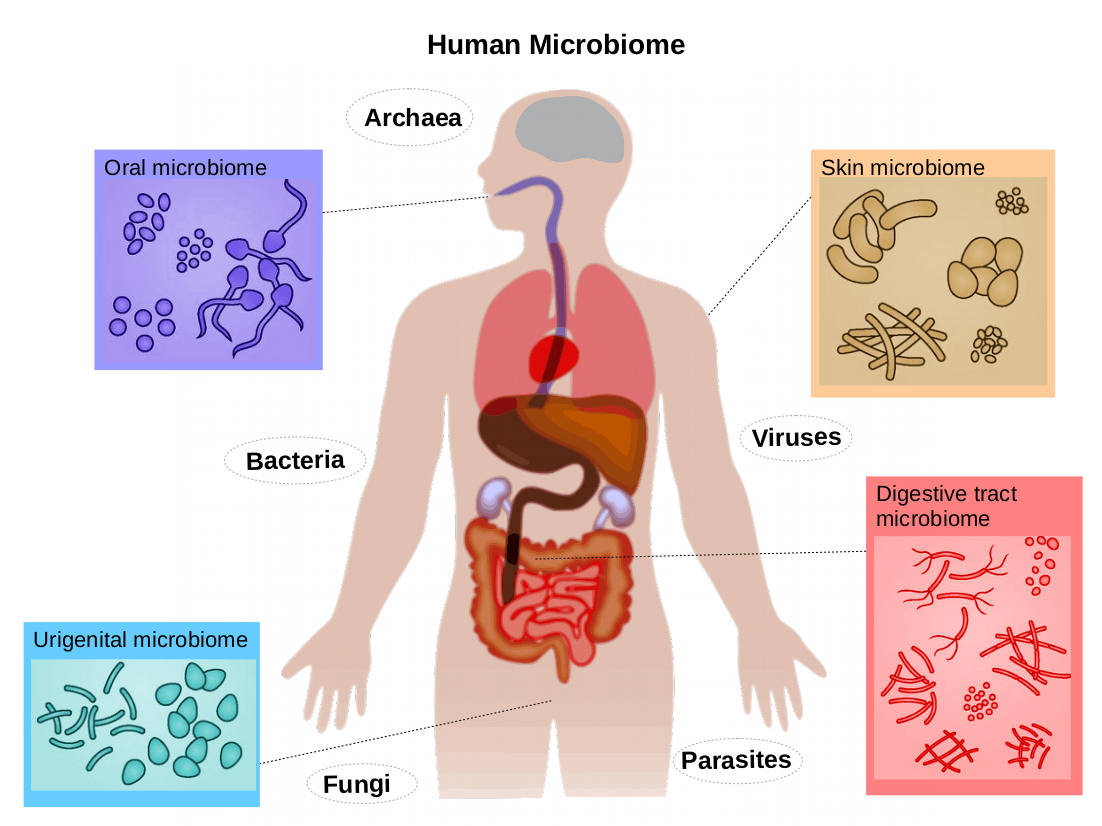 Trillions of microorganisms
Outnumber human cells 10:1
Found in the gut and help operate the human body.

Unique network

Benefits 
Help treat bowel diseases
Sythesize vitamins
Regulate immune system

Disturbances
Illness, diets antibiotics
May cause dysbioses
“Human Microbiome | Britannica.” Encyclopædia Britannica, 2021, www.britannica.com/science/human-microbiome. Accessed 24 June 2021
[Speaker Notes: The human microbiome more specifically our own microbiome is considered the forgotten organ. Trillions of these microbes mentioned in the last slide live on and within the human body. They even outnumber human cells 10:1. Many of which are living in your gut.
In a “healthy: person microbes can coexist without problems. They assist in many roles that help operate the human body. These benefits include helping treat chrons disease and ulcerative colitis, provide protection from harmful organisms and even improve mental health. Microbes can convert tryptophan into serotonin, a neurotransmitter implicated in depression and other psychiatric disorders
Each microbiome is a specific, unique network determined by our DNA starting at birth. Our microbiomes are affected by many factors that shape it positively or negatively.
This includes Illness, diets, long use of antibiotics and environmental exposure. Too many negative factors like illness and antibiotics may cause dysbiosis which is a reduction in microbial diversity]
The importance of Microbes
Davis, Nicola. “The Human Microbiome: Why Our Microbes Could Be Key to Our Health.” The Guardian, The Guardian, 26 Mar. 2018, www.theguardian.com/news/2018/mar/26/the-human-microbiome-why-our-microbes-could-be-key-to-our-health. Accessed 24 June 2021.
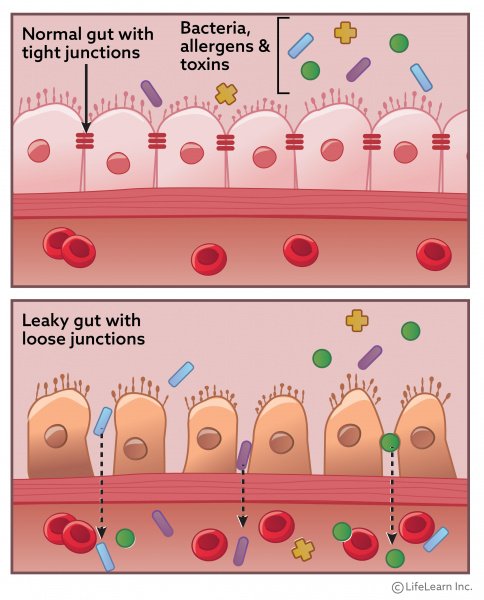 Microbes are a vital part of our development, nutrition, and immunity!
Digestion
Simple sugars starve microbial cells.
Digestive Enzymes

Fermentation
Short chain fatty acids produced. 
         -Nutrient and disease preventing

Leaky Gut
Intestine walls become more permeable resulting in the by product of harmful microbes to pass into the bloodstream. 
Inflammation, chronic fatigue, allergies, mental illness

Short Chain Fatty Acids
Essential
Th(17)

Rebuilds gut lining and balances the gut flora
“The Microbiome.” The Nutrition Source, 16 Aug. 2017, www.hsph.harvard.edu/nutritionsource/microbiome/. Accessed 24 June 2021.
[Speaker Notes: Microbes are a vital part of our development, nutrition, and .
Digestion is an important role for microbes. Eating too many simple sugars, absorb quickly and starve microbial cells. Complex carbs are difficult to digest and travel to the low intestine where microbes break them down with digestive enzymes.
Fermentation is another enzymatic decomposition by microbes. Indigestible carbs cause short chain fatty acids to be produced. This is a nutrient source and prevents chronic diseases like certain cancers and bowel diseases.

Leaky gut is a phenomena that occurs within our gut microbiome. Intestine walls become more permeable resulting in the by product of harmful microbes to pass into the blood stream. This results in inflammation and possibly trigger our immune system. It also plays a role in conditions like IBS, Chrons, and celiac disease. Leaky gut may also associate with other autoimmune diseases like lupus, type 1 diabetes, fatigue, arthritis, allergies, asthma, obesity, and mental illness.
Short Chain fatty acids play an important roll in improving leaky gut.  They are produced by bacteria through anaerobic fermentation that are essential for health. A larger production of SCFA are caused by A healthy, unprocessed diet with an increase in resistant starches and fibers. SCFA’s are an anti-inflammatory which induces and selectively expands T-regulatory cells and reducing Th(17), a pro-inflammatory. SCFA rebuilds gut lining and balances the gut flora. Diet is common underlying factor in good gut microbial health. Having a balanced diet of pro/prebiotics, fermented foods, veggies, less sugar etc have all been found to help diversify our microbiome.]
Psomagen Testing
New age of understanding personal health 

Psomagen 
Gutbiome+
Stool Sample
Shotgun method
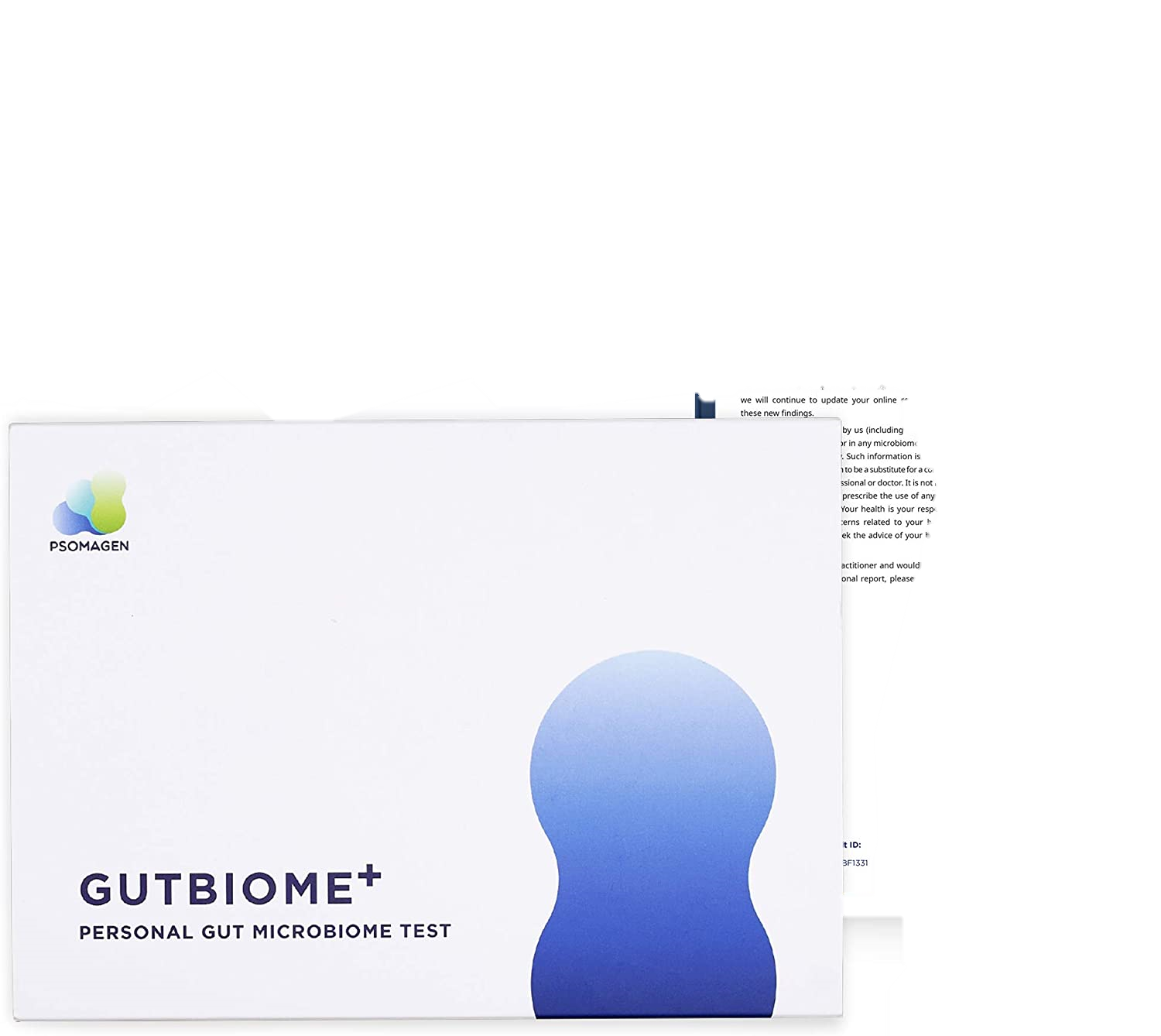 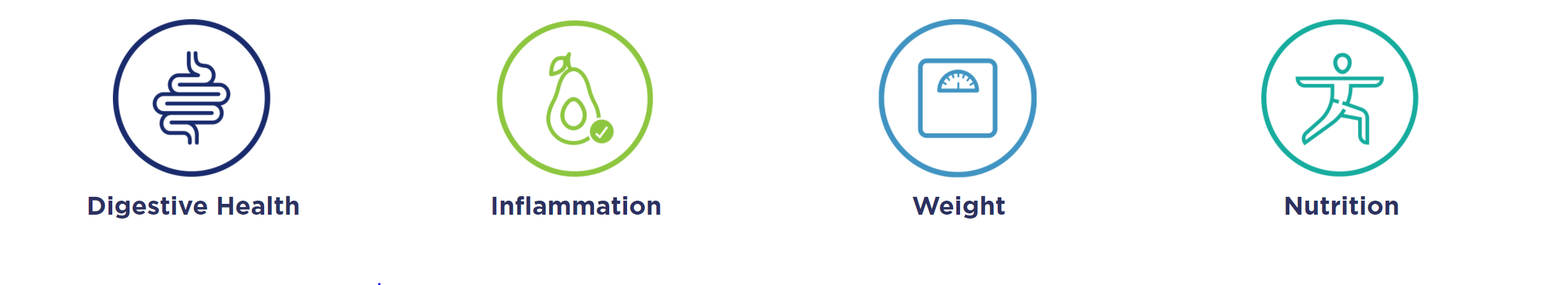 “16S Sequencing vs Shotgun Metagenomic Sequencing.” ZYMO RESEARCH, 13 Nov. 2019, www.zymoresearch.com/blogs/blog/16s-sequencing-vs-shotgun-metagenomic-sequencing. Accessed 15 July 2021.
‌
[Speaker Notes: Public interest on our gut microbiome has grown in popularity. Companies like psomagen have utilized this interest to help you aswell as provide gut microbial research for the microbial research community. Psomagen allows you to send in a stool sample and fill out a lifestyle questionnaire where they then analyze your sample using shot gun sequencing. Shot gun sequencing is a technique used to determine the DNA sequence of an organism's genome. The method targets 16S rRna genes then breaks the entire genome into a compilation of small DNA fragments that are sequenced individually.

Once they sequence and characterize the sample, they send in a full report that discusses your gut type, how your microbiome influences your nutrition, a profile of the microbes in your gut as well has dietary suggestions based on your microbiome and metabolism.]
Psomagen Sample Breakdown
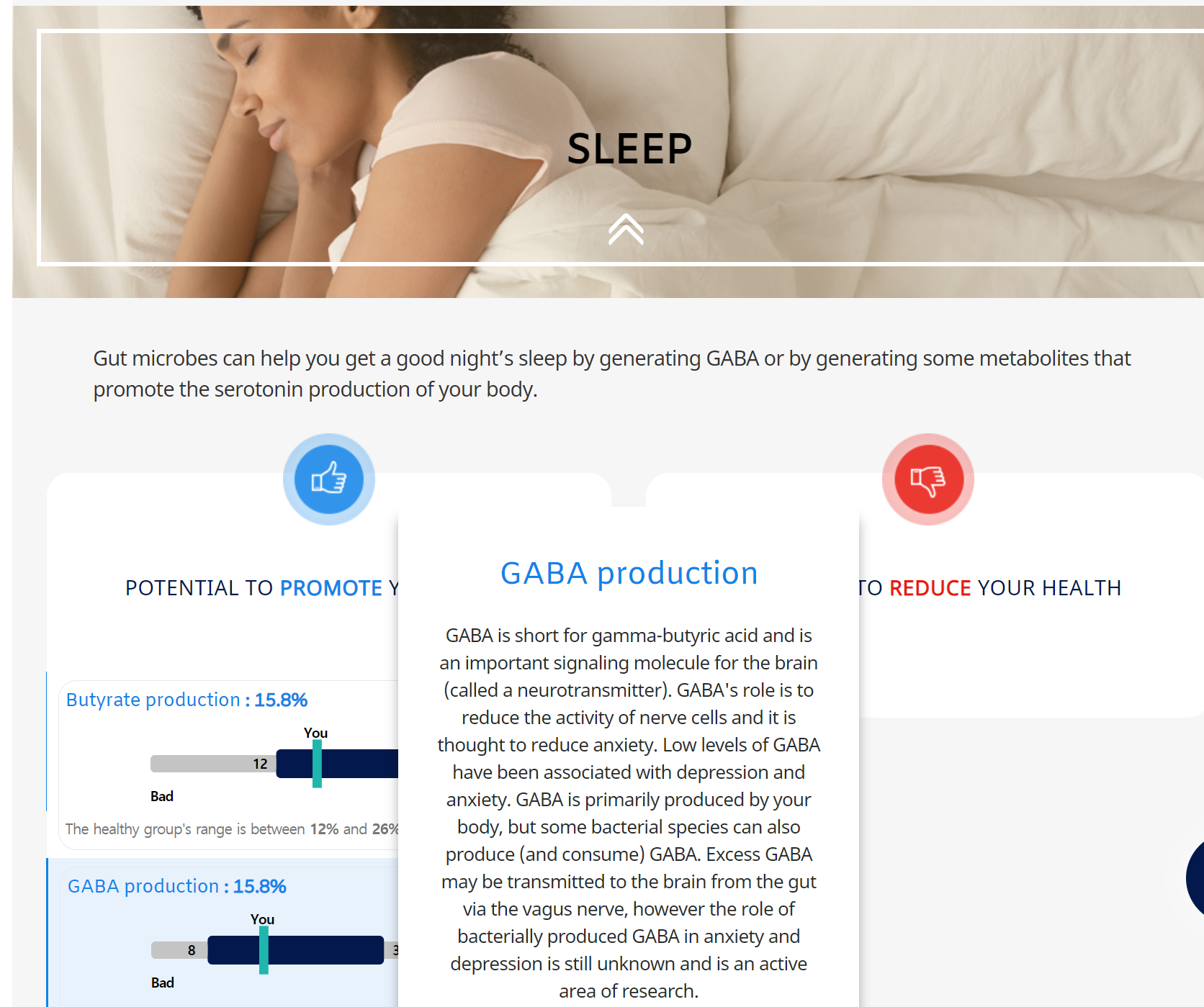 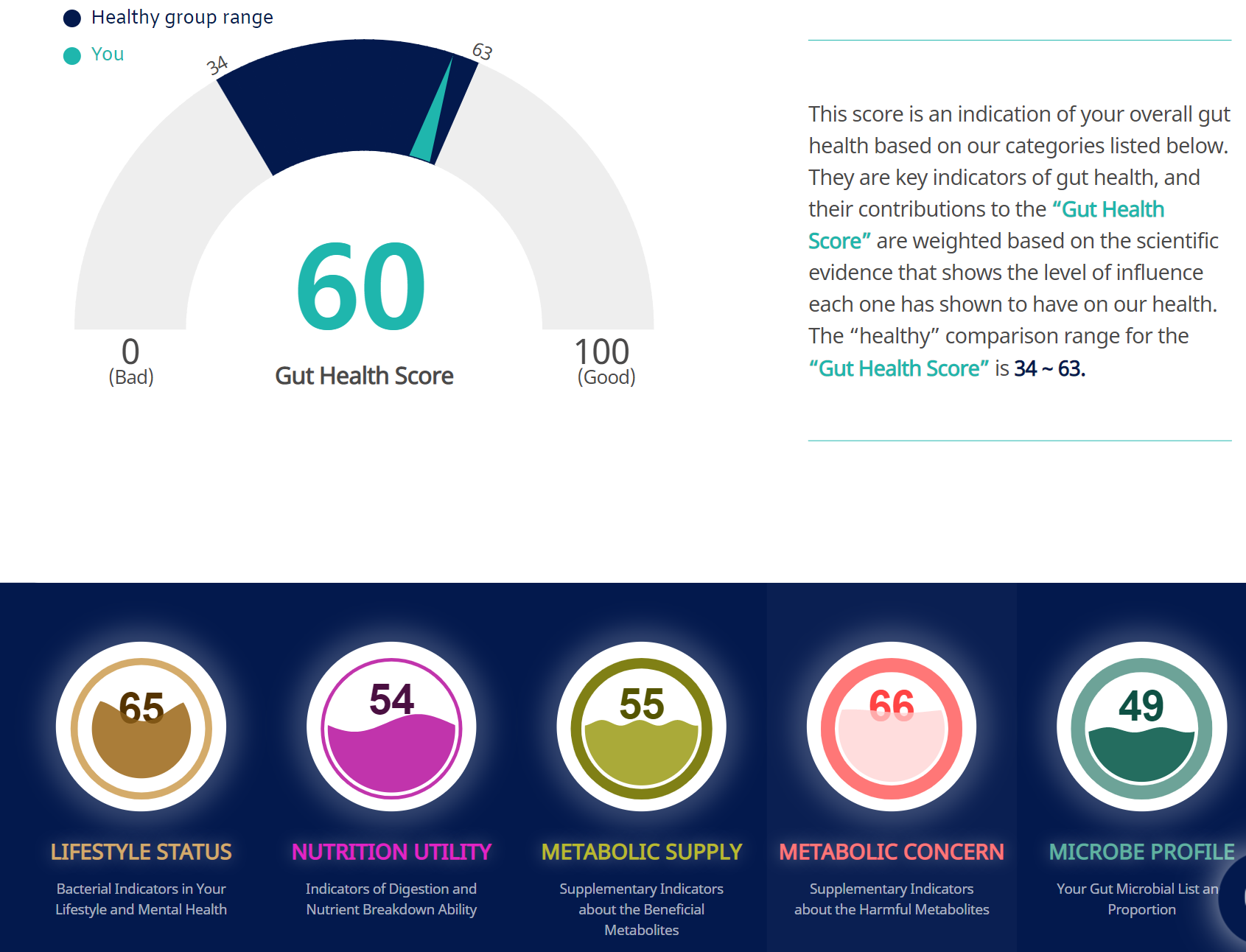 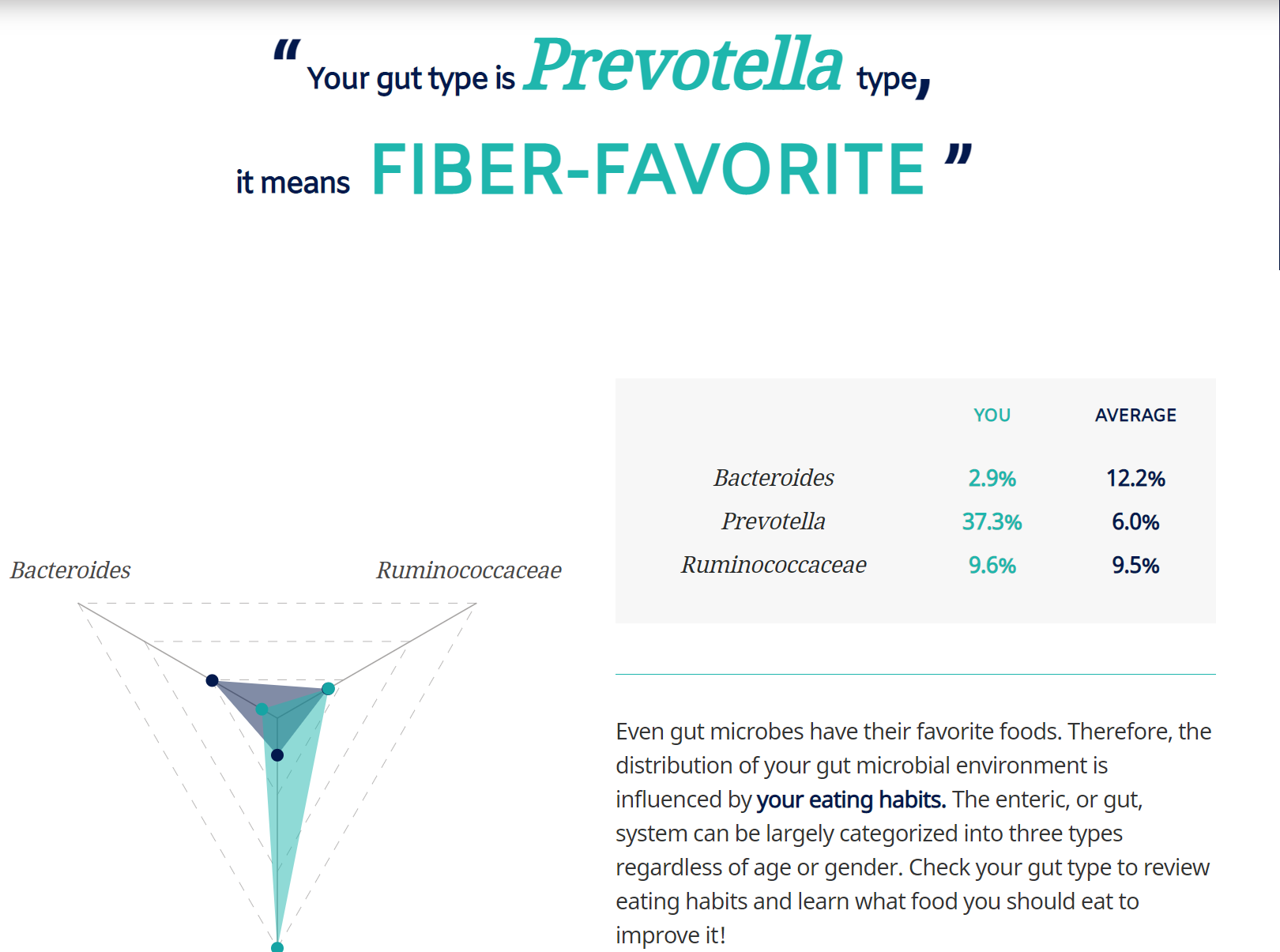 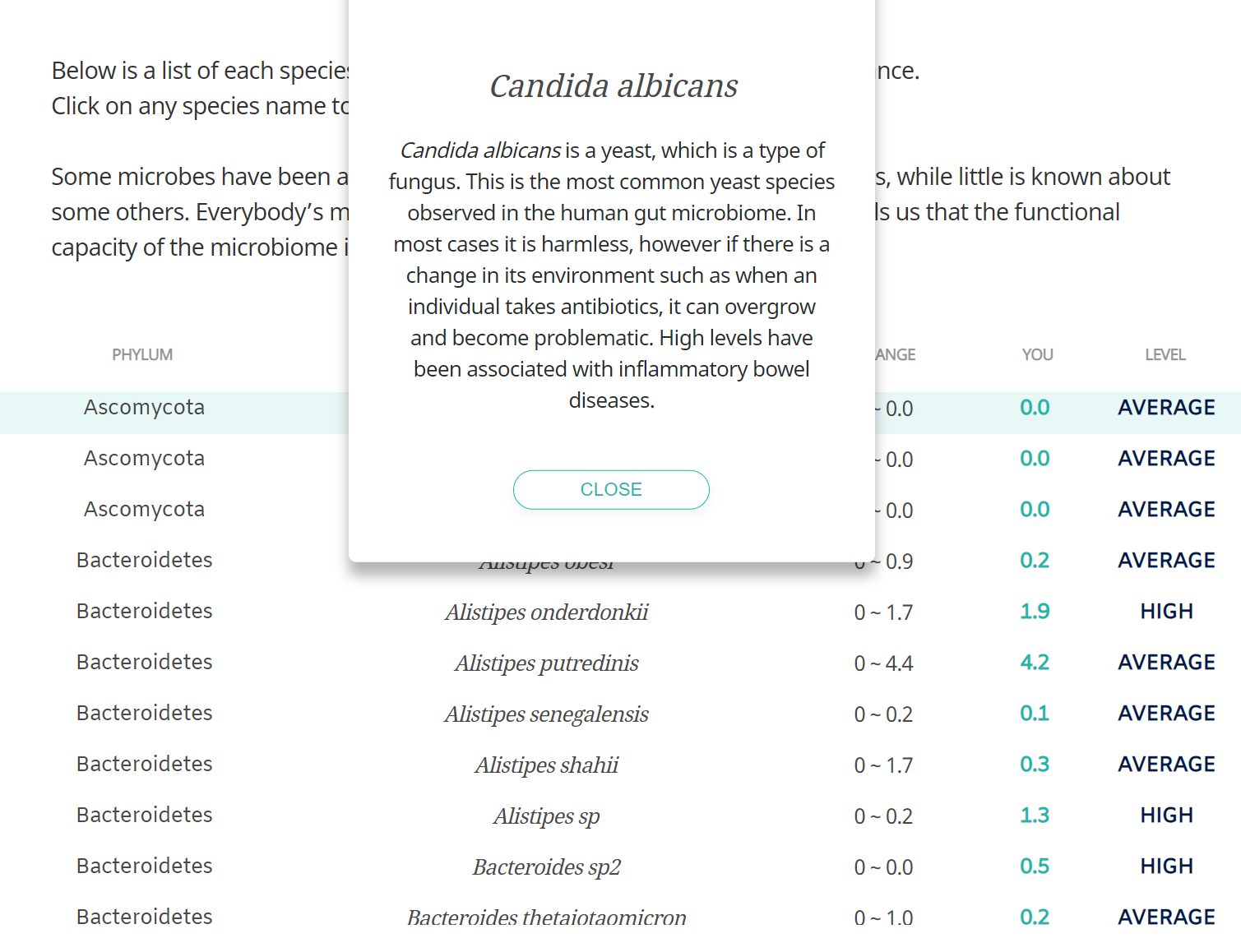 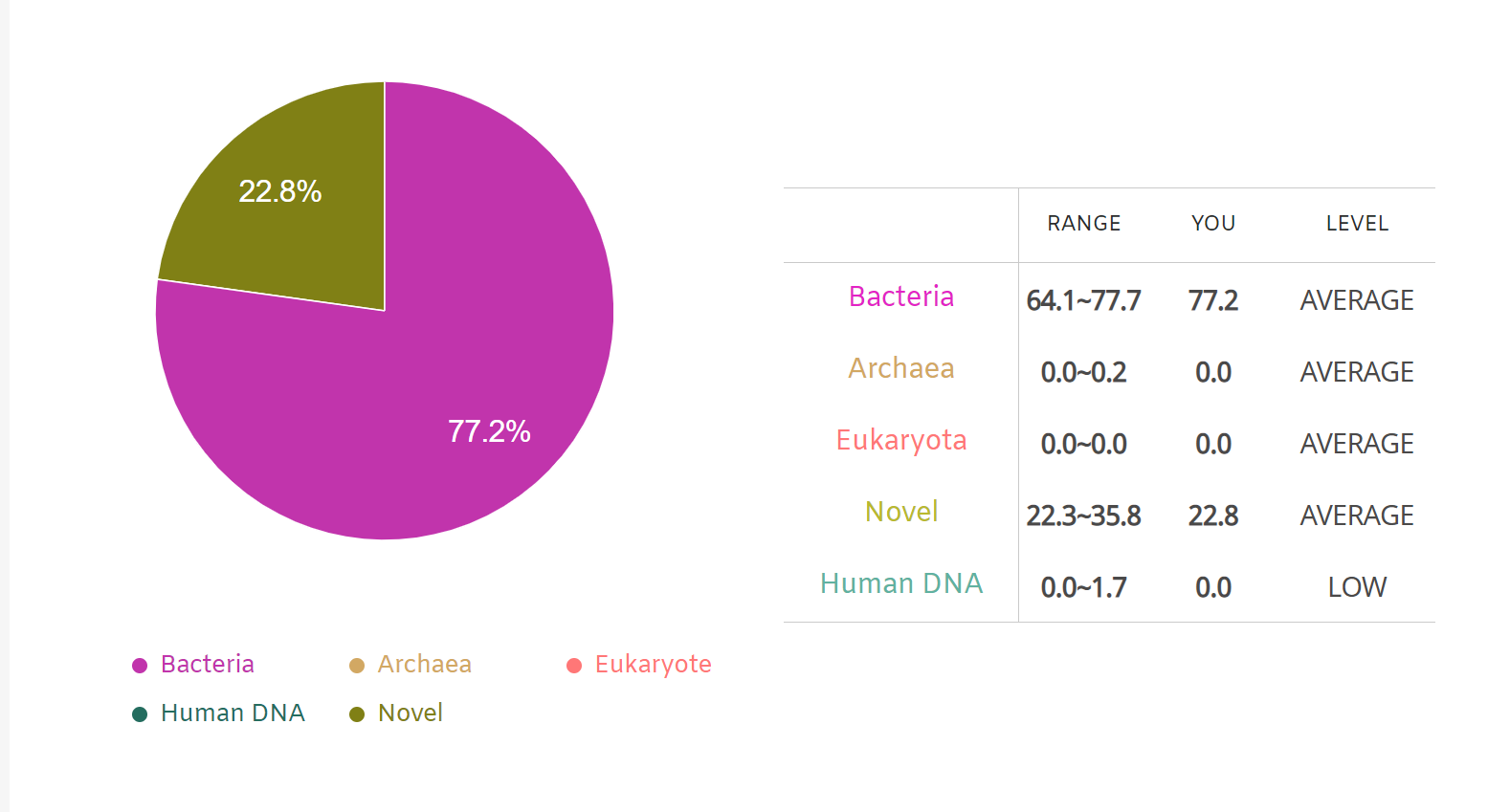 [Speaker Notes: These are a compilation of different results of a participant’s gut biome kit. Psomagen provides an overall gut heath score dependent on the 5 categories below such as lifestyle status and metabolic supply. A gut type is then provided based on the percent of the three main bacteria within your gut. Due to the abundance of prevotella in the participant, they are considered a fiber favorite compared to the omnivourus or protein favorite gut. Psomagen provides health tips and the role of each bacteria in their gut type. They also provide a breakdown of each category, going into detail about things such as Sleep and its affiliation with Butyrate and GABA production. In the bottom left, the report shows the percentages of microbes in the gut from bacteria to novel. They also provide a complete microbiome profile of the gut with each species and the possible health outcomes that have been reported with it.

TRANSITION: Due to technical and health reasons we are unable to do human testing at Monmouth, so instead I chose to focus on the aquatic microbiome]
The Aquatic Microbiome
Biological functions
Production of O2
Recycle CO2
Remove CH4

Human & Aquatic Microbiomes
Same functional core
Differences
Human: Immune defense, metabolism
Aquatic: Energy production,
General transport mechanism
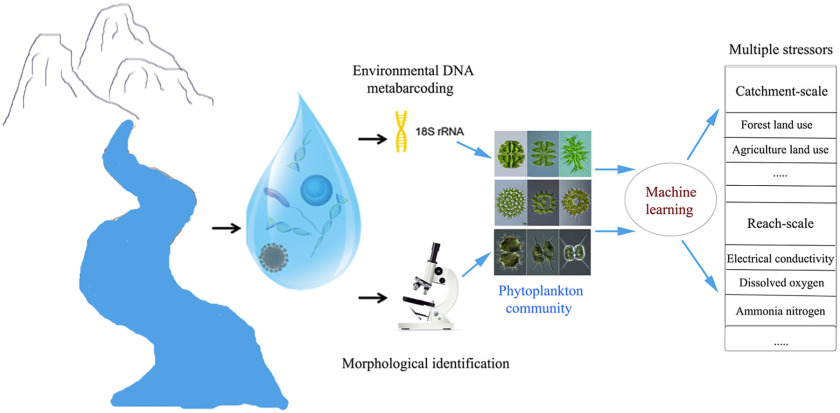 Sehnal, Ludek, et al. “Microbiome Composition and Function in Aquatic Vertebrates: Small Organisms Making Big Impacts on Aquatic Animal Health.” Frontiers in Microbiology, vol. 12, 11 Mar. 2021, www.frontiersin.org/articles/10.3389/fmicb.2021.567408/full, 10.3389/fmicb.2021.567408. Accessed 15 July 2021.
‌
[Speaker Notes: Over 70% of our planet is water, yet we have barely scratched the surface of aquatic microbial understanding. 
The microbial diversity that we observe today is actually due to nearly 4 billion years of evolutionary change. 
The microorganisms residing in water perform various biological functions, but also serve as a source for the microbiomes of these animals, including fish, invertebrates, and aquatic mammals. 
However, aquatic animal microbiomes are not a direct reflection of the surrounding water microbiome, as the host microbiomes are under numerous environmental and biological selection pressures.
  These include the variation in geography, temperature, depth, and other factors. The microbes within these diverse aquatic environments are involved with the production of half of the oxygen we breathe and recycle about the same amount of carbon dioxide from the atmosphere. They also remove most of the methane from the world’s oceans.
The ocean microbiome actually has the same functional core as the human gastrointestinal microbiome. However, there are also differences in functions between the systems; the human microbiome prioritizes immune defense, signal transduction, and metabolism, while the ocean microbiome prioritizes general transport mechanisms of important biomolecules like lipids, nucleotides, and amino acids as well as energy production.]
Why Should We Care About the Aquatic Mircobiome
Delicate relationship between animals and microbial community
Ecological disruptions
Global climate change

Potential biochemicals and byproducts
Enzymes, drugs, proteins
Hydrolytic enzymes
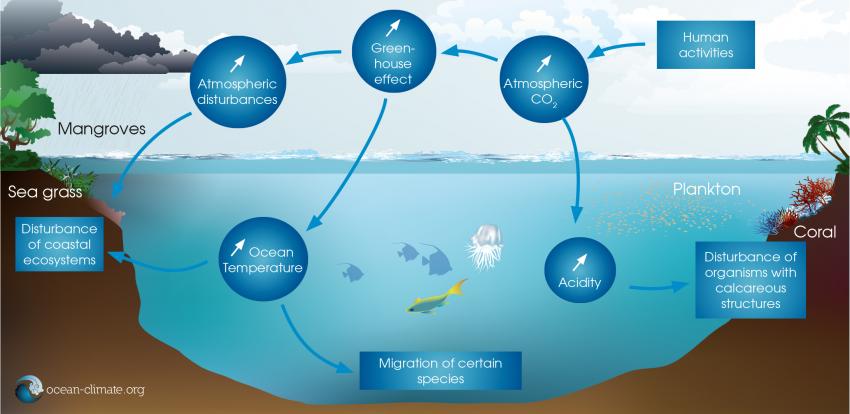 Sehnal, Ludek, et al. “Microbiome Composition and Function in Aquatic Vertebrates: Small Organisms Making Big Impacts on Aquatic Animal Health.” Frontiers in Microbiology, vol. 12, 11 Mar. 2021, www.frontiersin.org/articles/10.3389/fmicb.2021.567408/full, 10.3389/fmicb.2021.567408. Accessed 15 July 2021.
‌
[Speaker Notes: So why should we care? The microbial communities and animals in the aquatic microbiome are a close and delicate interaction. Disorder in this symbiotic relationship can lead to ecological disruptions. These impacts on the microbiota can be significant and may influence the health of aquatic vertebrates. Though changes in the water temperature is one of the largest concerns for the maintenance of microbiome function in water and rising levels of carbon dioxide. The major driving factor is global climate change. It has a greater influence on aquatic microbes than temperature. As well as the addition of climate change stressors, ocean acidification, and pollution.

Aside from the ecological factors, most researchers believe that deeper study of microbes will reveal novel biochemical’s and byproducts useful for humans, such as enzymes, proteins, drugs, biofuels. As well as a rich source of hydrolytic enzymes such as proteases and catalases and other important industrial enzymes. These new discovers would apply to the biodegradation of agronomic wastes, applications in food industries, medicinal formulations, detergents and waste treatment]
Fish Tanks
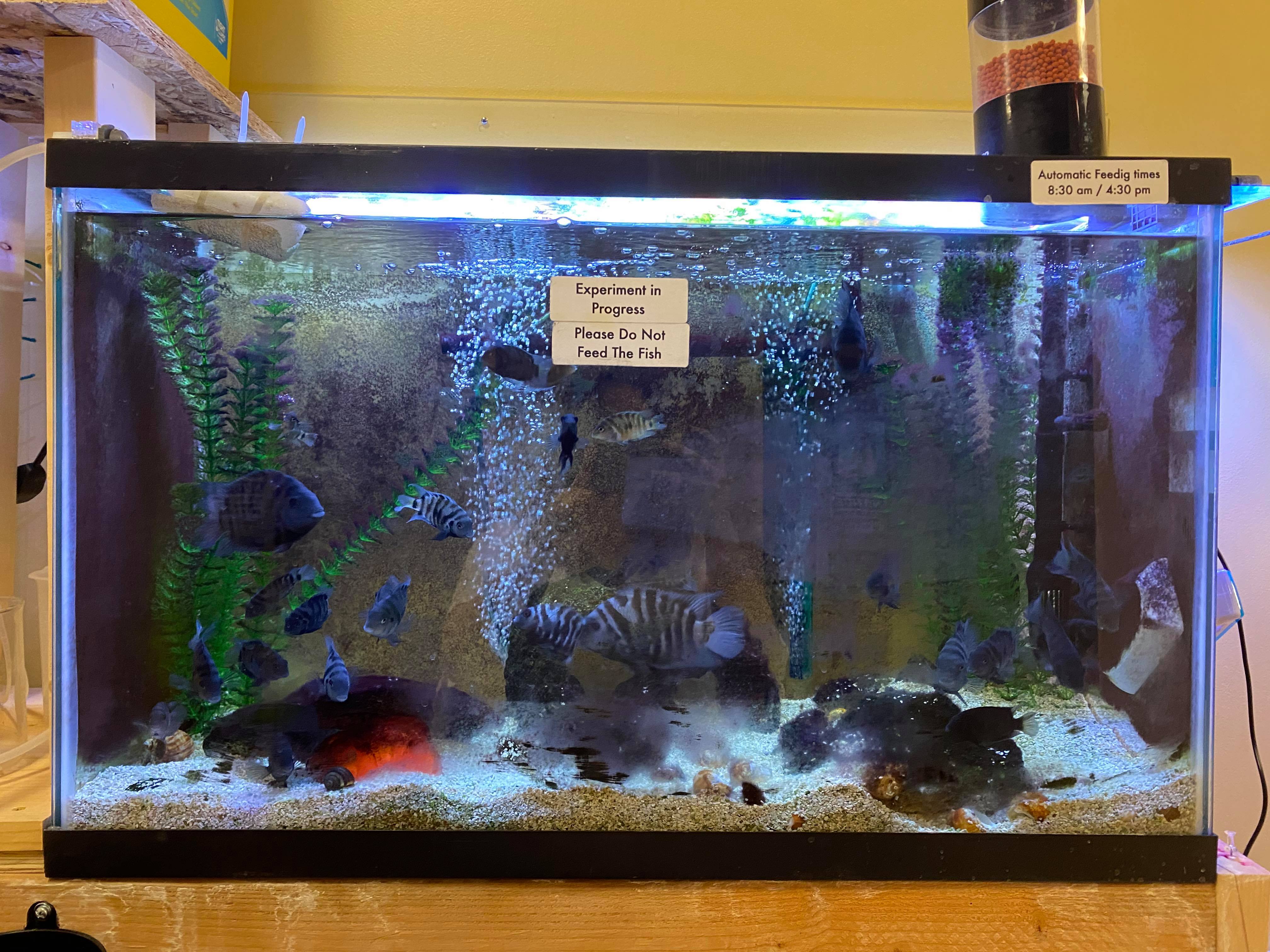 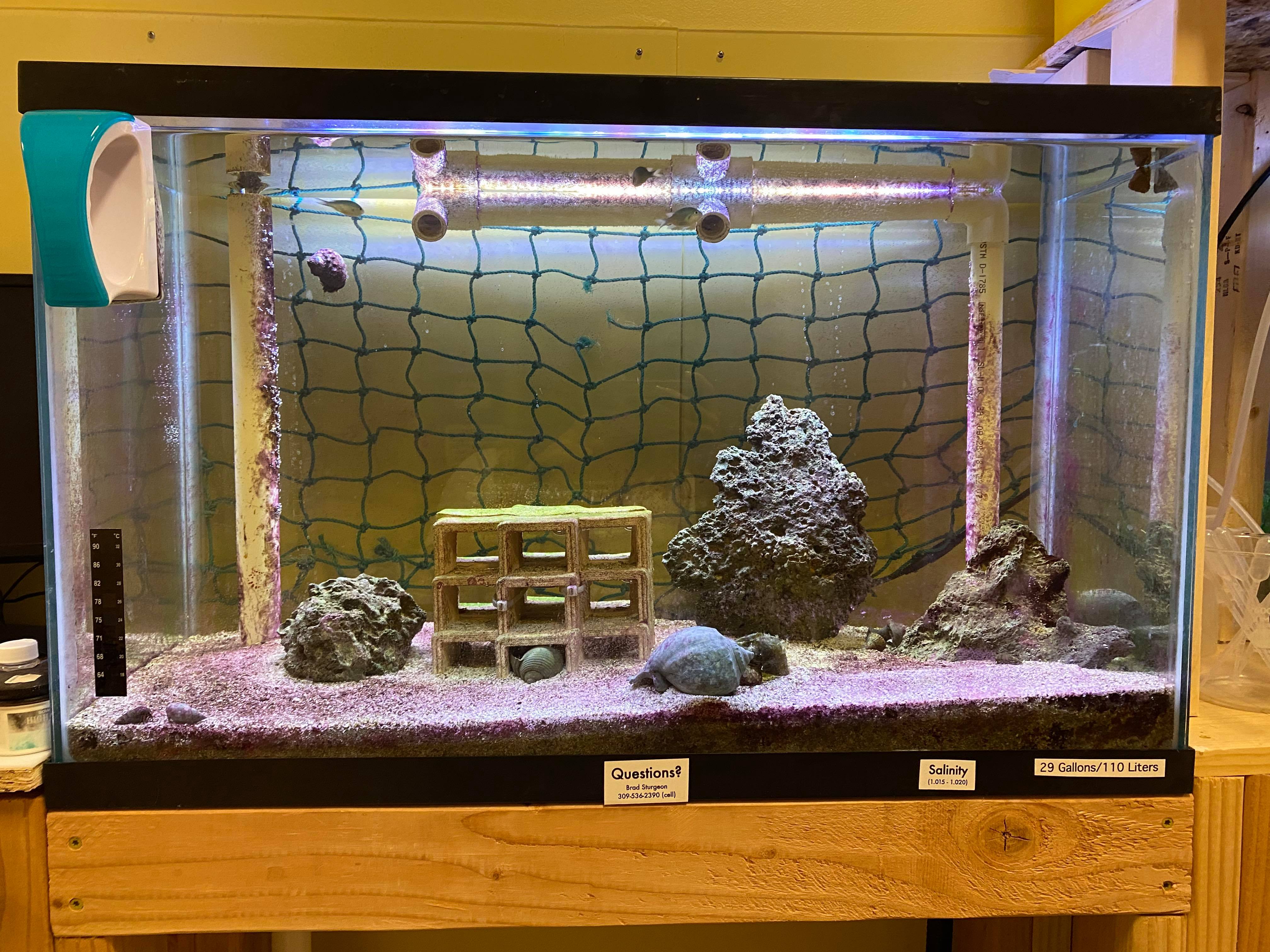 Freshwater Tank
(20.5 gl filtered)
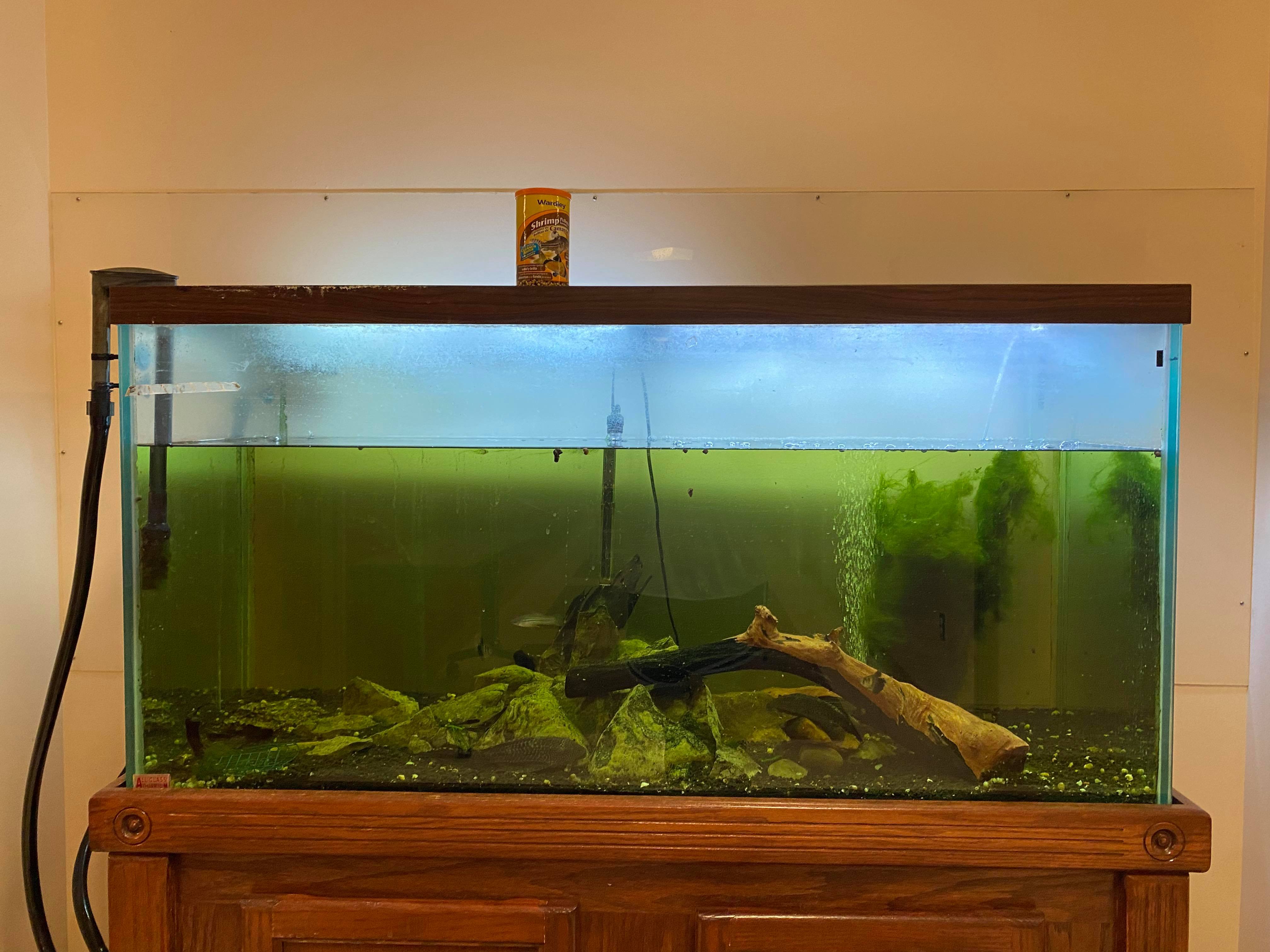 Biology Freshwater Tank
(20.5 gl filtered)
Saltwater Tank
(13.3 gl filtered)
Joshi, Piyush. “Microbial Diversity of Aquatic Ecosystem and Its Industrial Potential.” Journal of Bacteriology & Mycology: Open Access, vol. 3, no. 1, 10 Nov. 2016, medcraveonline.com/JBMOA/microbial-diversity-of-aquatic-ecosystem-and-its-industrial-potential.html, 10.15406/jbmoa.2016.03.00048. Accessed 15 July 2021.
‌
Marine Microbes: Did You Know? .
‌
[Speaker Notes: We chose to stick to the lab for our water samples instead of collecting samples say from the ocean or a lake. This will allow us to see the microorganisms living within our own fish tanks. 

Freshwater: Freshwater environments provide diverse ecological habitats and important environmental resources. Microbes work to demineralize and restore the nutrients that influence the materials circulation in aquatic ecosystems.

Saltwater: Saltwater or marine microbes make up 98% of ocean biomass and possess extreme diversity as much as the environments they inhabit. They play many different roles in the marine environment, from being the base of the food chain, controlling the flow of marine energy and nutrients, and being essential to the ocean’s health. 
There has been little research along saltwater tank microbiomes.]
Data so Far
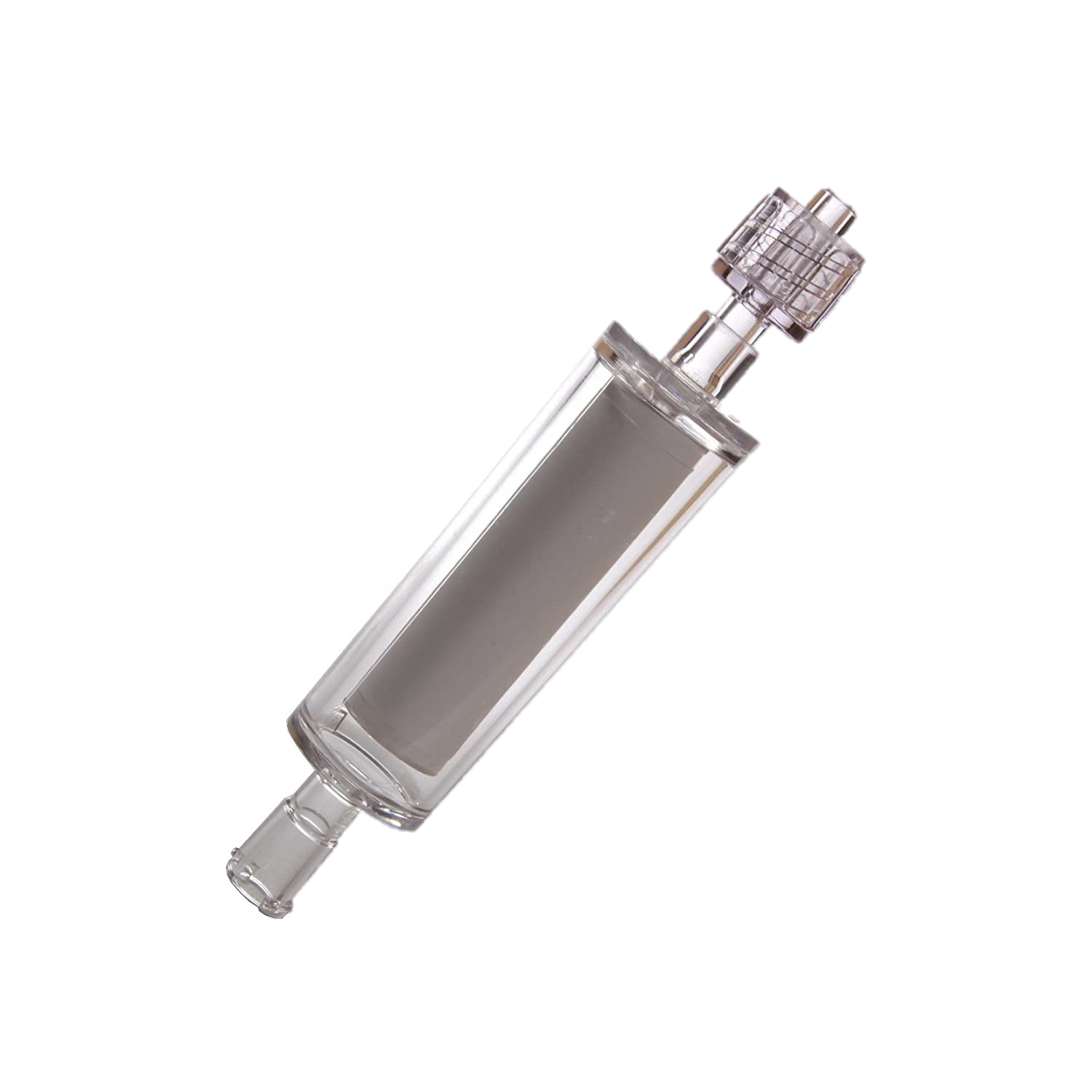 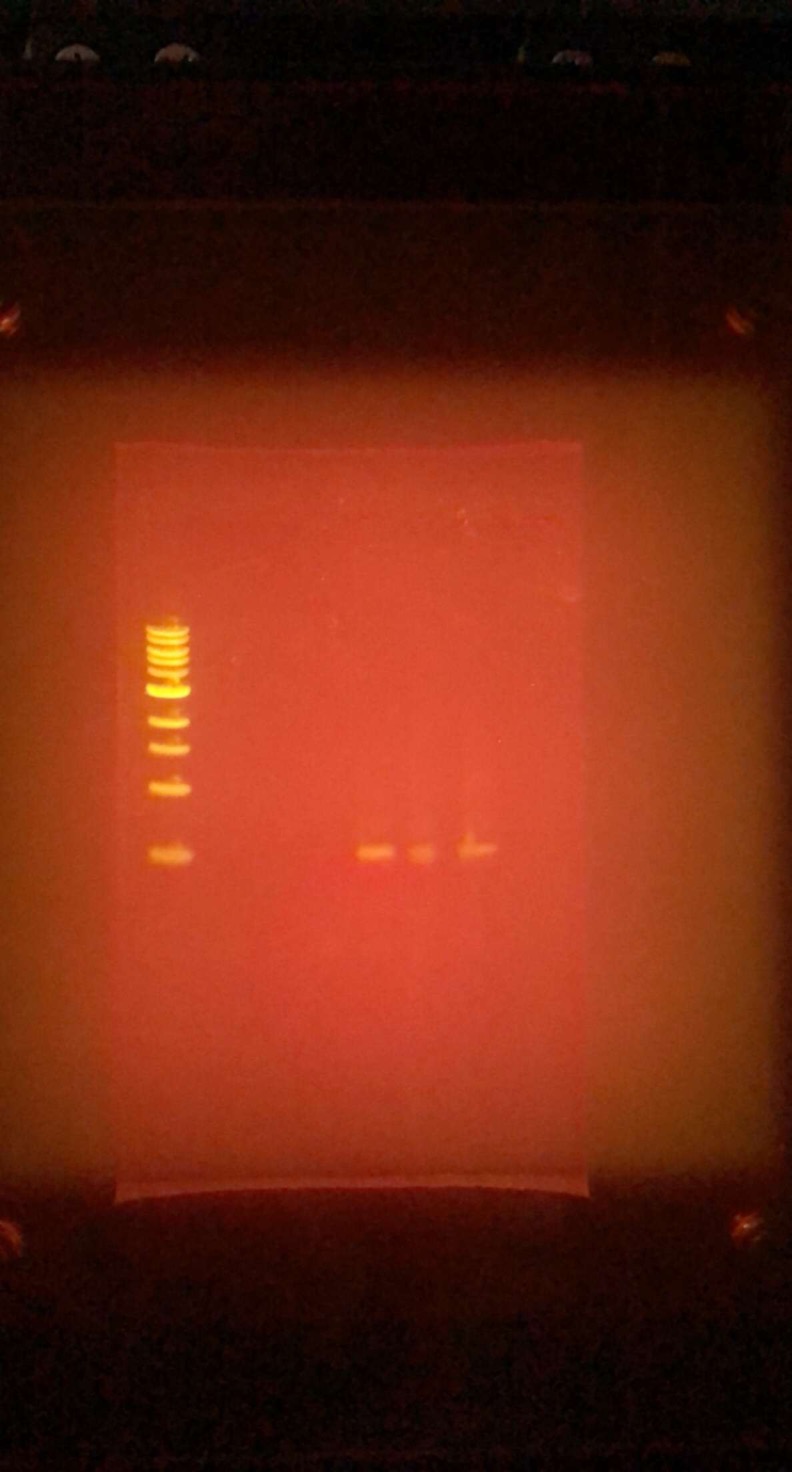 DNEasy Powerwater Sterivex Kit
-Procedure
Sterivex Filter 
Cell Release Solution 
 Lysis Buffer  
 Removing Lysate  
Protein and Inhibitor Removal 
 Washing




PCR & Gel Electrophoresis
Biology tank
Dog
Hamster
Control
Salt
Fresh
[Speaker Notes: We are still in the method development stage of research. To understand what we will be doing in the future we must understand the technicalities and processes of collecting and analyzing DNA samples before we can move onto sequencing and characterizing microbes.  What we have done is filtered the fresh and saltwater as well as the freshwater biology fish tanks using a sterivex filter.  Between 13-27 gallons were filtered for each tank. We then followed the DNEasy powerwater sterivex kit. 
Cell release solution pulls microbes from the filter membrane.Lysis breaks down the cell to obtain the DNA. 
The other solutions provided in the kit allow us to break down the cells and isolate the DNA while removing unwanted organic and inorganic materials in the form of pellets.The washing steps help remove any contaminants and residual materials. This helps us obtain a purer DNA yield.
Once the DNA was isolated, we ran a 16s PCR and gel electrophoresis. The PCR amplified the 16s gene in the V3 and V4 regions producing enough DNA sequence copies to allow us to visualize it by gel electrophoresis. Gel Elc. Sorts DNA fragments by size allowing us to compare it to the ladder and estimate the length of the PCR samples.


REGION ARE WE PCRING- 16S GENE]
Future Plans
Shedd Aquarium

What is the target DNA amount after water sampling

Sequence DNA samples
[Speaker Notes: Shedd: Going behind the scenes to view the microbiome lab. There we will get to see the process of collecting water samples, amplifying, sequencing, and characterizing the microbiomes within the aquarium. 

This will hopefully help us in understanding how to run a successful water filtration here and to know the amount of DNA needed to do so. Once we do that we can move onto sequencing. We will send our successful PCR samples to U of I where they will sequence our samples and return them as a mixture of base pairs where we can then analyze and hopefully characterize the microbes. If are successfully able to identify the microbes within the tanks, then we can move on to asking the real questions like.. What does a healthy aquatic ecosystem look like.]
Acknowledgements
Dr. Richard  Kieft

Dr. Brad Sturgeon

Dr. Laura Moore

Monmouth College Chemistry Department

Amanda Dybal & Talia Long
Questions?